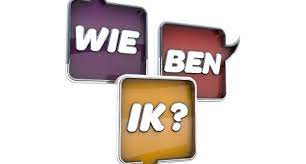 Wie ben ik??
Een stengel, een blad of een wortel?
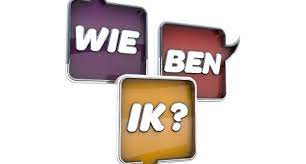 Ik zorg ervoor dat een plantje niet omvalt….
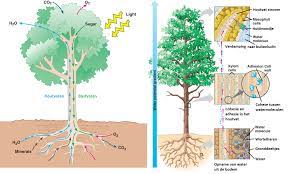 Ik ben de wortel 
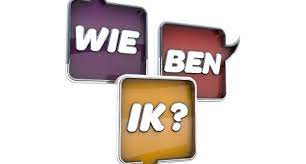 Ik ben zo bijzonder…. Ik zorg voor het zuurstof op de wereld….
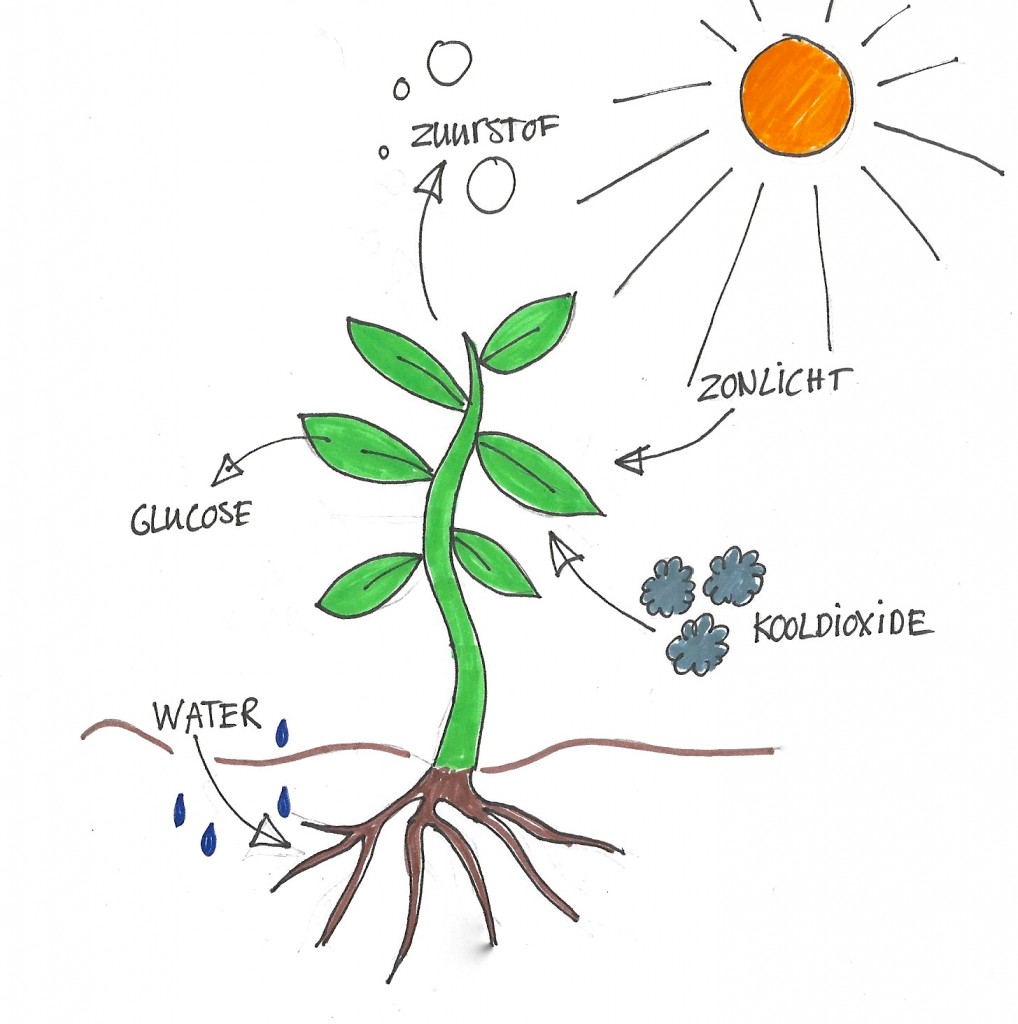 Ik ben een blad… 
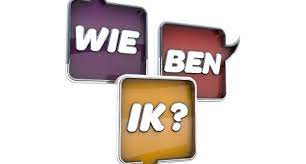 Ik zoek naar voeding in de bodem…
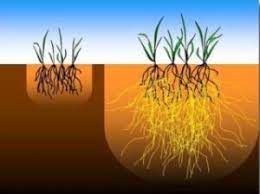 Ik ben een wortel  
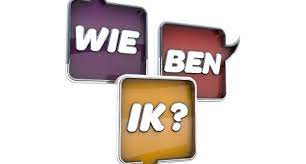 Ik vervoer het water en voedsel door de plant…
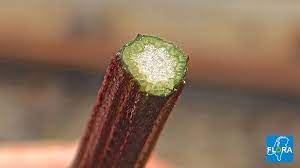 Ik ben een stengel  
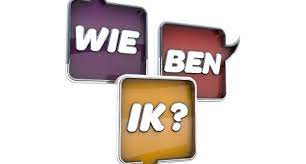 Ik zet de bladeren lekker in het zonnetje…
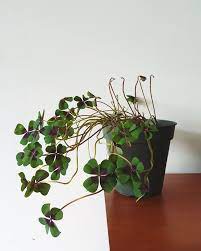 Ik ben een stengel  
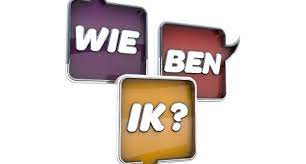 Ik kan zelf voeding maken voor de plant….
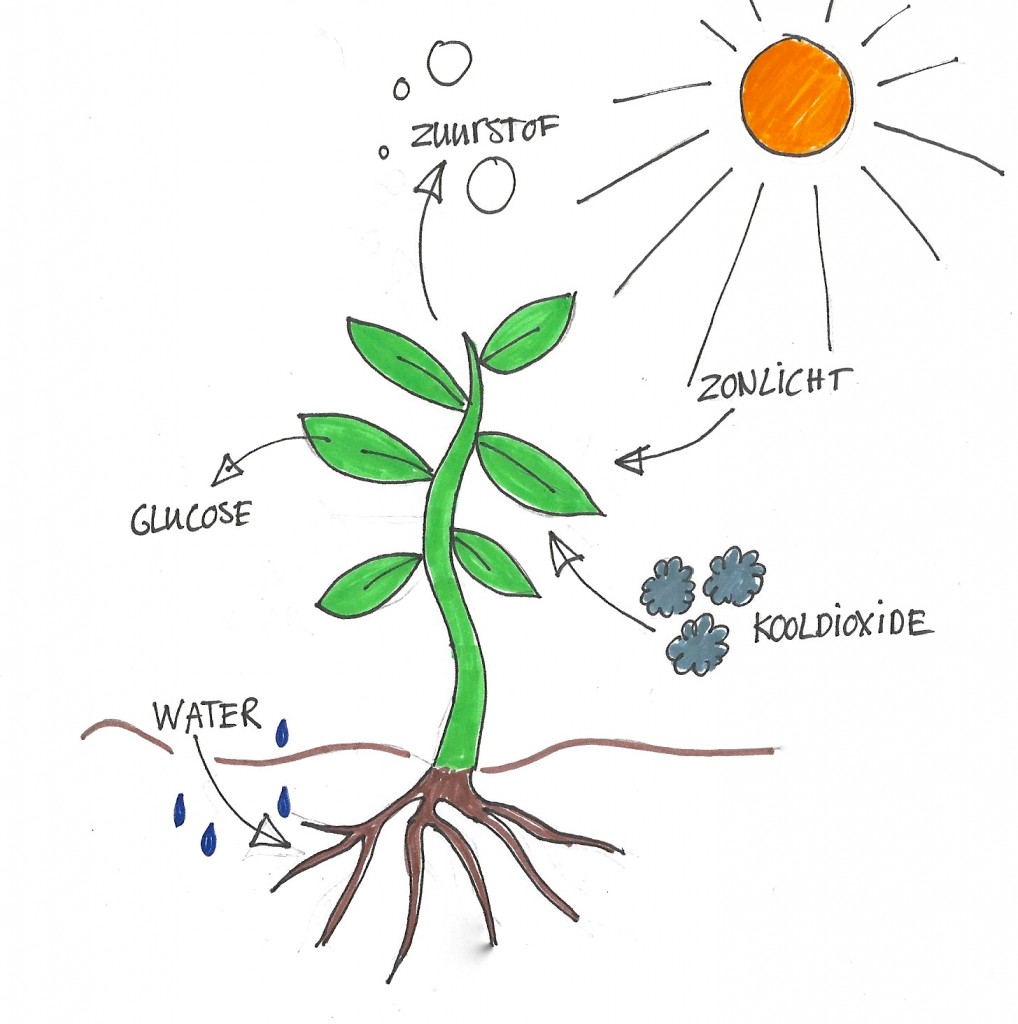 Ik ben een blad 
Ik bewaar de voeding die de plant maakt totdat jij of de plant het nodig heeft…
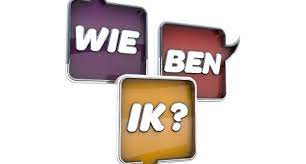 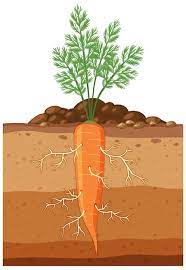 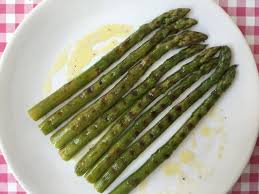 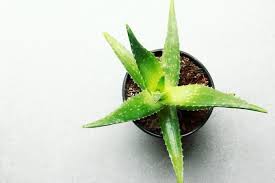 Ik ben een stengel, een blad of een wortel 
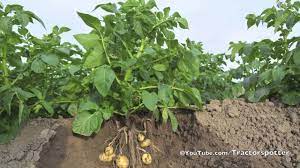